хорошего
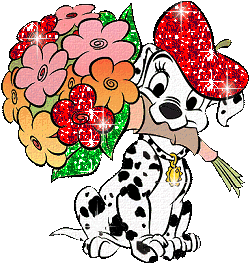 дня
Детский писатель
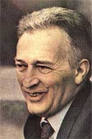 Джанни Родари
1920-1980
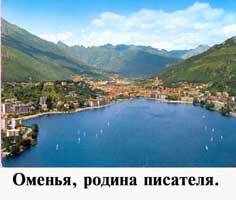 Родари родился 23 октября 1920 г. в маленьком городке Оменья (северная Италия).
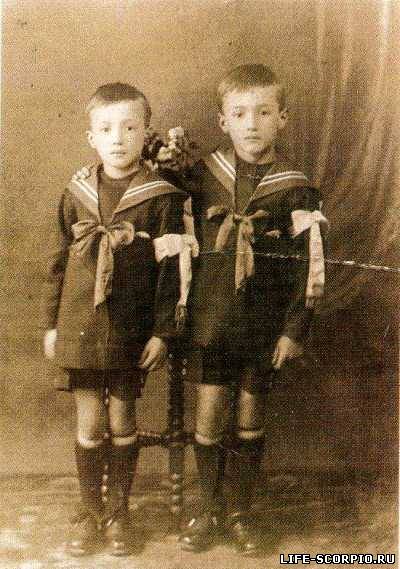 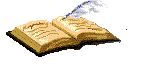 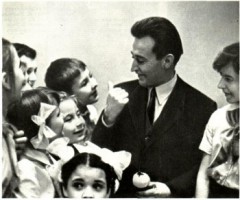 Три года Родари учился в семинарии. После этого Джанни Родари в достаточно юном возрасте (17 лет) начал свою карьеру преподавателя в младших классах
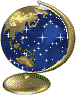 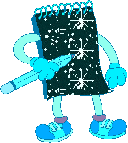 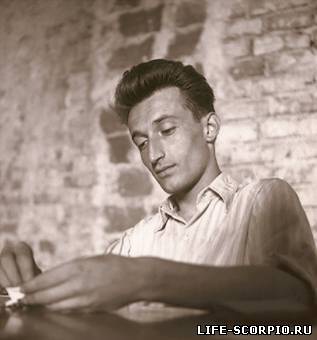 В 1944 году вступил в Итальянскую коммунистическую партию
Уже в 1948 году  талантливого юношу  пригласили работать в редакции коммунистической газеты под названием «Унита», где впоследствии началась его карьера  журналиста.
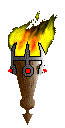 В 1950 году коммунистическая партия назначила его главным редактором детского журнала в  Риме .
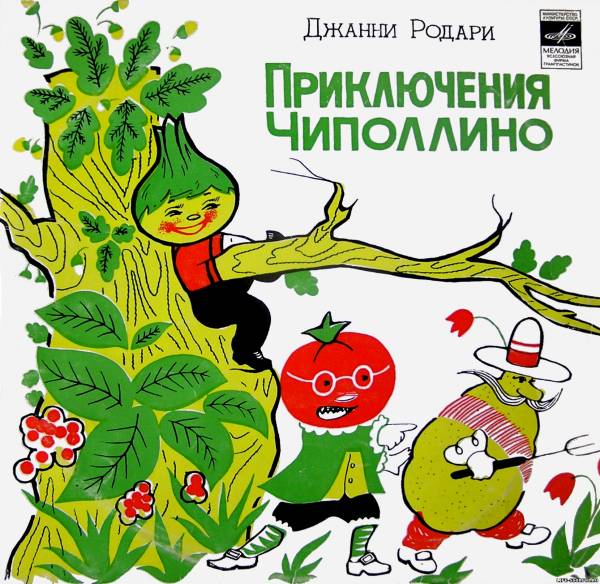 В 1951 году был 
опубликован
 первый 
стихотворный 
сборник,
 в котором
 главное место 
заняло 
произведение,
 известное
 по всем миру,
 «Приключение
 Чиполлино»
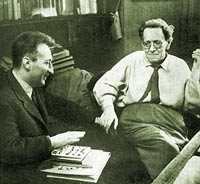 В 1952 году Родари впервые посетил СССР, после этого визита поездки в страну советов стали регулярными.
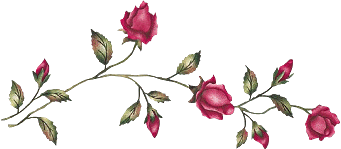 Родари писателя открыл миру Советский Союз, и в частности Самуил Яковлевич Маршак, который и перевёл все «сливки» Родари для советский детей. В СССР его произведения стали включать в школьные учебники.
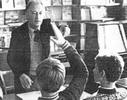 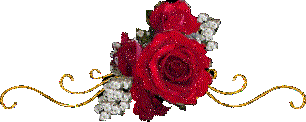 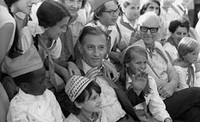 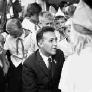 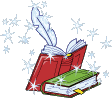 Он вообще был рад общению с нашей страной, был в восторге от Домов пионеров и пионерских лагерей. "Для меня, жителя относительно небольшой страны, с резко очерченным пейзажем, было важно приехать к вам и вдохнуть в лёгкие иной более безбрежный воздух"».
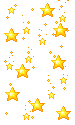 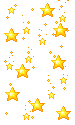 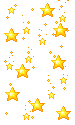 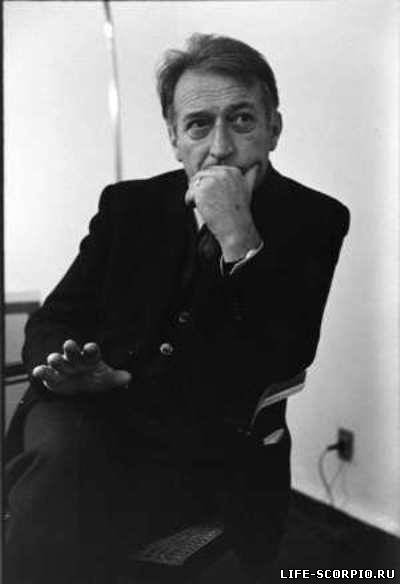 В 1970 год  Джанни Родари был удостоен престижной премии имени Ганса Христиана Андерсена
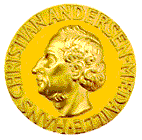 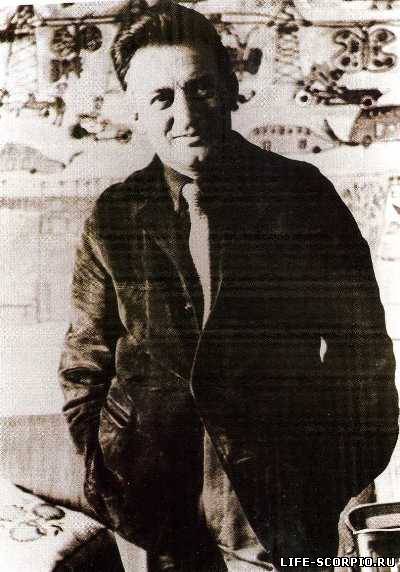 В 1975 году Родари с успехом сдал экзамен, получив достойное звание профессионального журналиста.
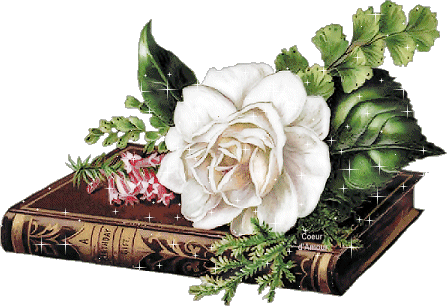 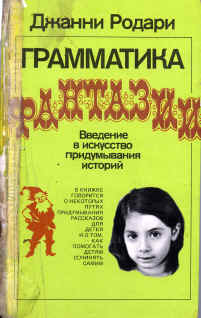 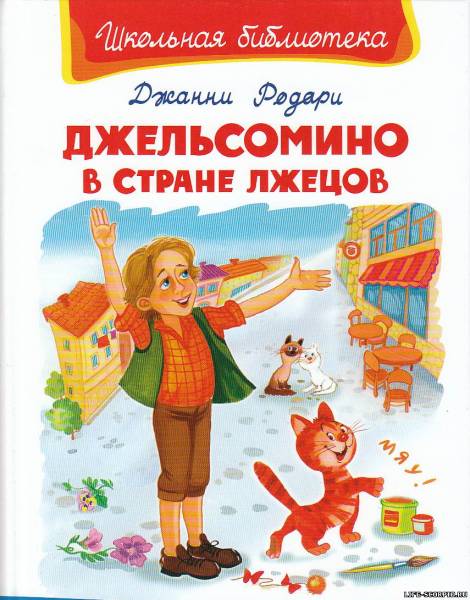 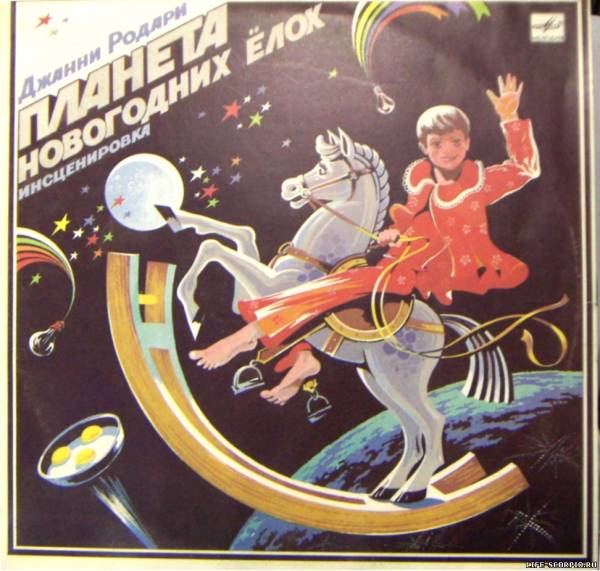 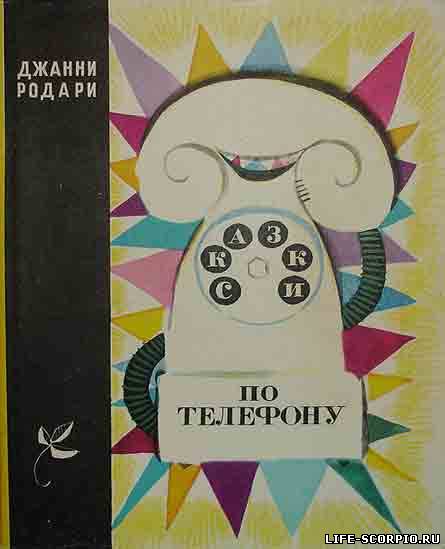 Книги Родари искрятся весельем и фантазией, и в тоже
 время в них отражена реальная жизнь. Оказавшись на
загадочной Планете Новогодних Елок или в Стране 
Лжецов, читатель все равно чувствует, что он в Италии —
 удивительной стране, где живут неунывающие 
красивые люди с солнцем в сердце.
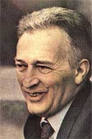 Джанни  Родари похоронен на своей родине в Италии в городе Риме.
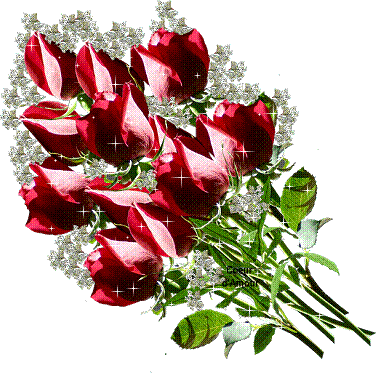 спасибо
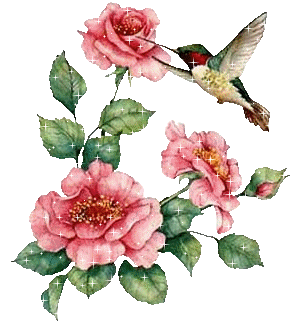 за
внимание